FRANKENSTEIN ``İlk 3D İnsan Kopyası``
3D Yazıcıların Tıpta Ve Sanayide 
Hayatımıza Girişi
Böbrek,Damar,Organ ÜRETİMİ
FRANKENSTEIN ``İlk 3D İnsan Kopyası``
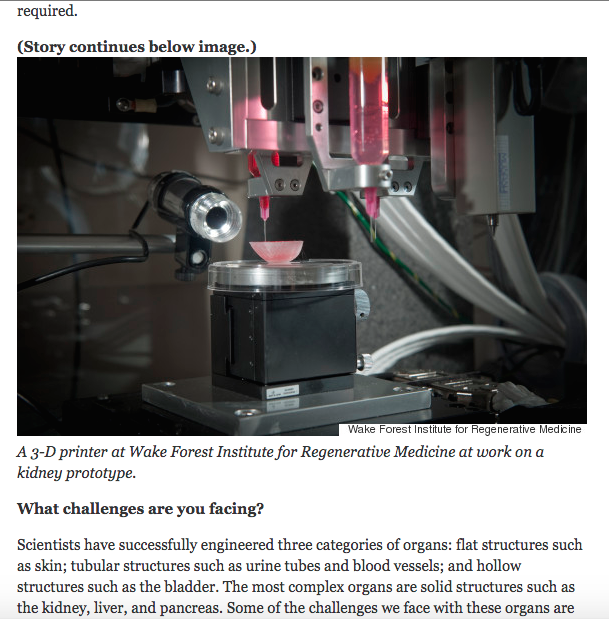 3D Yazıcıların Böbrek Üretimi için ilk defa ABD’de Kullanıldığınız Biliyor Muydunuz?
FRANKENSTEIN ``İlk 3D İnsan Kopyası``
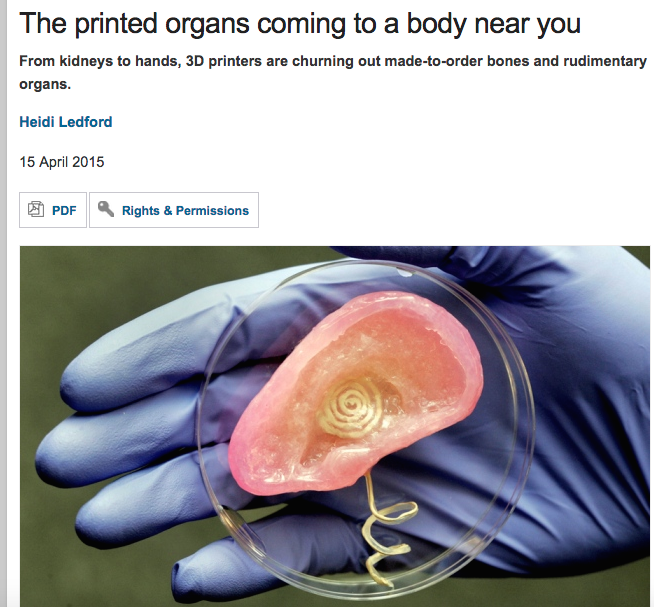 3D Yazıcıların İç Kulak Üretimi için ilk defa ABD’de Kullanıldığınız Biliyor muydunuz?
İlk Yapay 3D yazıcı ile Üretilen İçKulak..
FRANKENSTEIN ``İlk 3D İnsan Kopyası``
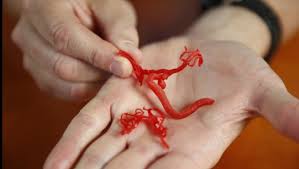 3D Yazıcıların Damar Üretimi için ilk defa ABD’de Kullanıldığınız Biliyor muydunuz?
İlk İnsan 3D Yazıcı İle Damar Üretimi.
FRANKENSTEIN ``İlk 3D İnsan Kopyası``
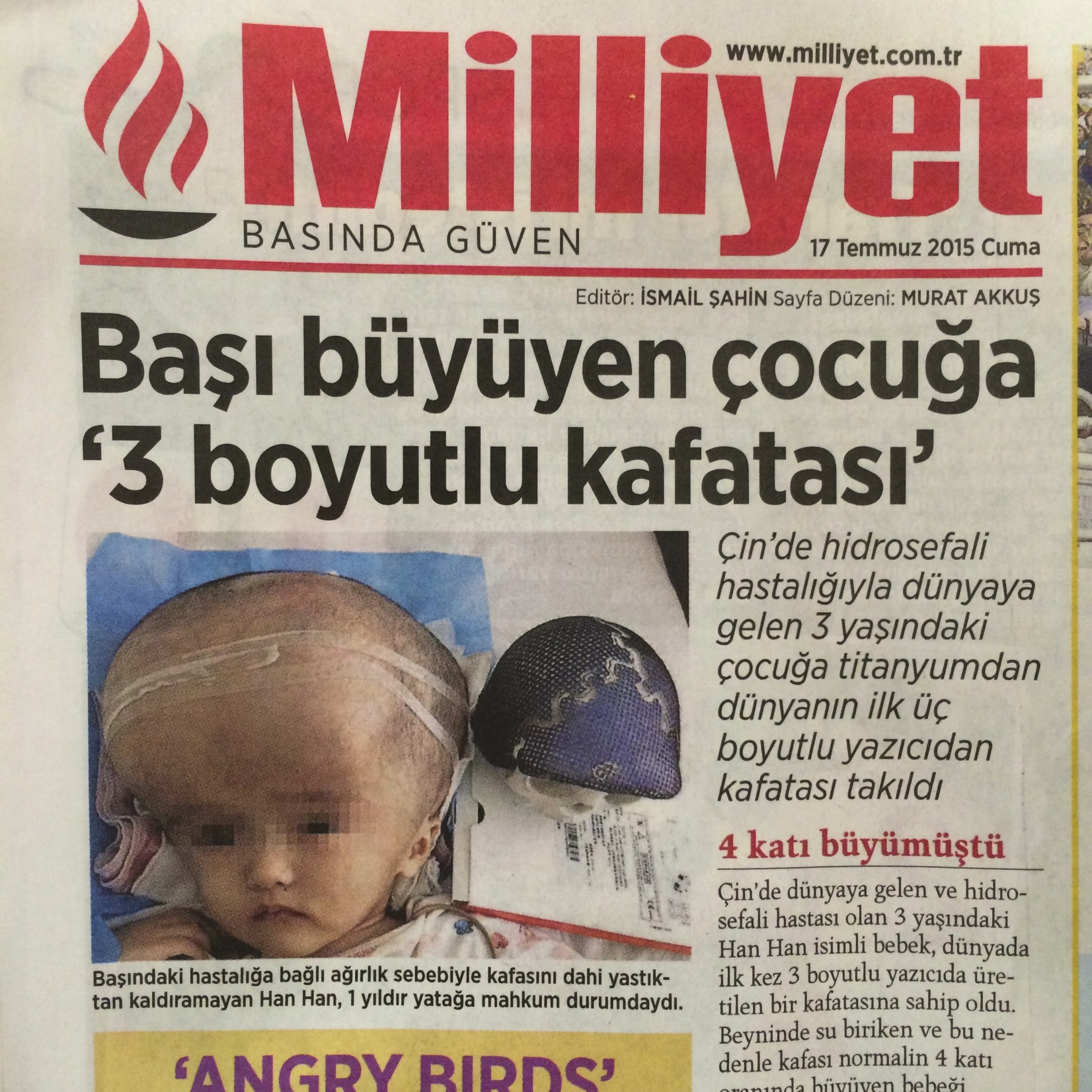 3D Yazıcıların Kafa Tası Üretimi için ilk defa Çin’de Kullanıldığını Biliyor muydunuz?
İlk İnsan 3D Kafatası Üretimi.
FRANKENSTEIN ``İlk 3D İnsan Kopyası``
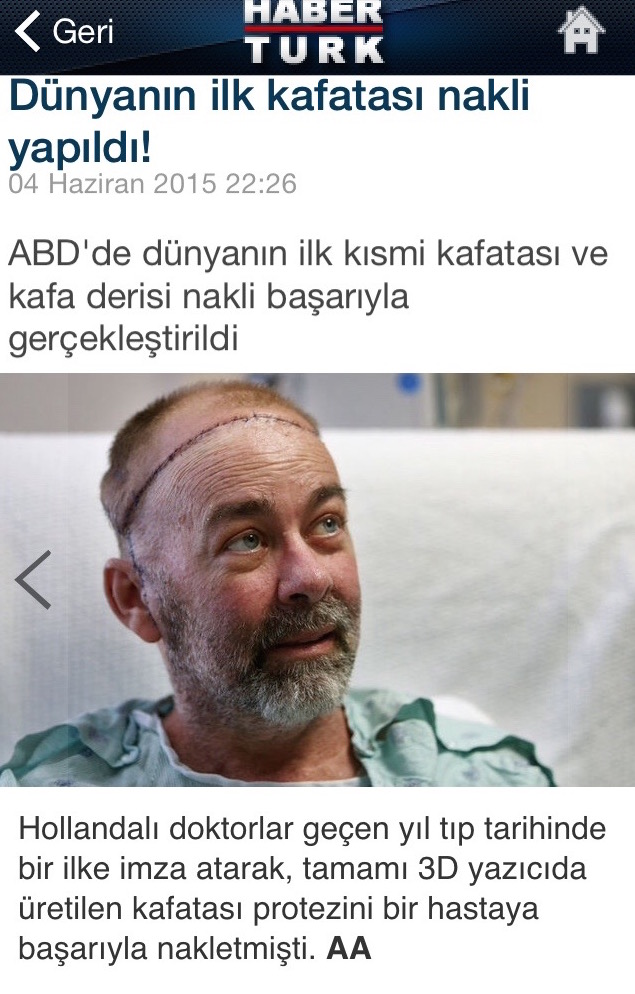 3D Yazıcıların Kafa Tası Üretimi için ilk defa ABD’de Ve Hollanda’da Kullanıldığını Biliyor muydunuz?
İlk İnsan 3D Kafatası Üretimi.
FRANKENSTEIN ``İlk 3D İnsan Kopyası``
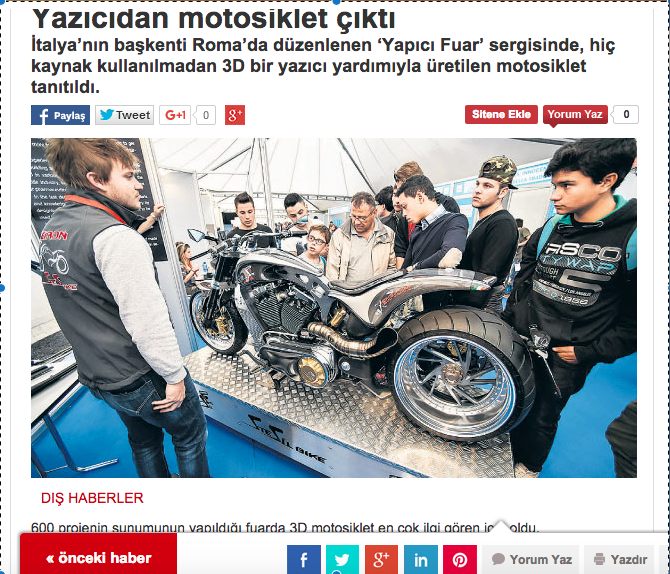 İtalya’nın Başkenti Roma’da hiç kaynak kullanılmadan 3D yazıcı ile üretilen ilk motosiklet.
İlk (Tamamı) 3D Yazıcı İle Üretilen Motosiklet.
FRANKENSTEIN ``İlk 3D İnsan Kopyası``
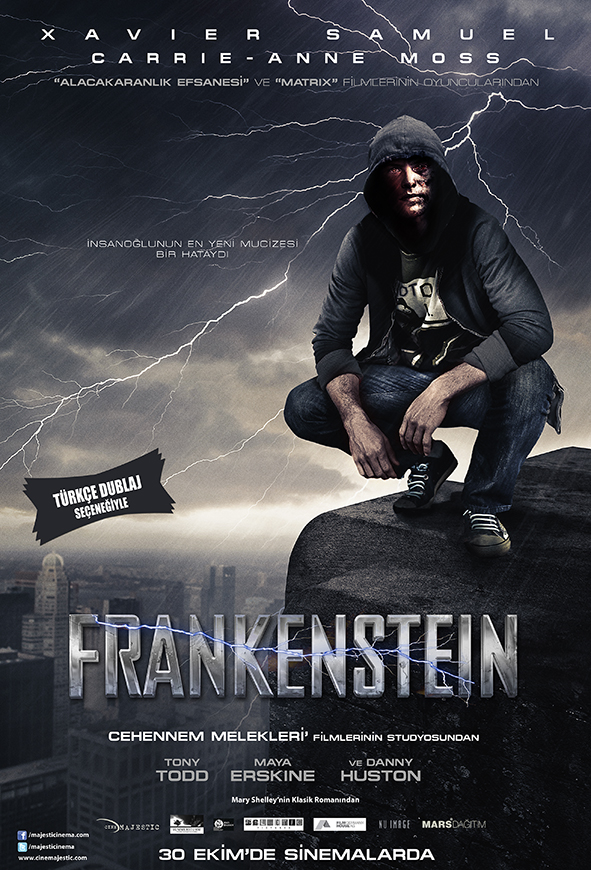 FRANKENSTEIN’DA BÖYLE YARATILDI.
29 EKİM 2015 Tarihinde Sinemalarda
cinemajestic.com  t/majesticinema   f/majesticinema